Conducting Effective Interviews with Residency Program Candidates
Residency/Fellowship Training and Development
September 19, 2017

Liz Johnson, M.B.A. 				Shauna Caputo	
Manager of Talent Acquisition		Talent Acquisition Consultant
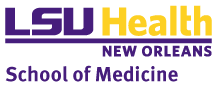 1
Topics
Formulating effective interview questions.

Interviewing best practices.

Navigating legal implications of the interview process.
2
Formulating Interview Questions
Recommended Interview Questions

 Structured
 Open-Ended
 Behavioral
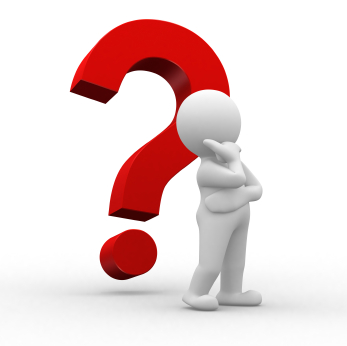 3
Formulating Interview Questions
Interview Formats 
Unstructured Interviews
Unplanned; spontaneous
Candidates are not asked the same questions
Inconsistent evaluation of candidates

Structured Interviews
Questions specifically address job needs and requirements of the position.
All candidates are asked the same questions, in the same order.
4
Formulating Interview Questions
Closed Interview Questions
Yes and No type questions

Open-Ended Interview Questions
Allows a candidate to elaborate on a subject
Prevents an interviewer from leading a candidate
Allows for follow-up questions by the interviewer
5
Formulating Interview Questions
Open-Ended Interview Questions
Allows interviewer to probe candidates background and experience using the 5 W’s and an H
Who, What, Where, When, Why, and How Examples
 Who did you work with on this research project?
 What were your responsibilities?
 Where did you present the information?
 When did you have to have the project completed?
 Why was the project assigned to you?
 How did you contribute to the research project?
6
Formulating Interview Questions
7
Behavioral Based Interview Questions
Requires candidate to provide specific information about what s/he did
Allows interviewer to match previously exhibited skills with requirements of job
Allows for follow-up questions to be asked
Allows interview to focus on program-related topics and business-related results
8
Behavioral Based Interview Questions
Tell us about a time you were part of a team that had one or more unproductive/negative members. How did you find out about the unproductive member(s)? What did you do and how did it work out?

Describe a situation where you were able to influence a group of peers to make an unpopular decision, but one you believed to be right.

Reference Documents: 
Medical Residency Example Interview Questions
Behavioral and Open-Ended Interview Question Examples
9
How to Redirect an Interview
If a candidate discloses personal information, you should redirect the discussion to program-related topics.
Politely interrupt and request the candidate focus her/his response on specifics of the question. 
“Excuse me, {name}, thanks for sharing, but we’d like you to discuss {topic}. Please continue telling us about {topic}.”
As the interviewer you control the conversation and the pace.
Practice the art of redirecting people.
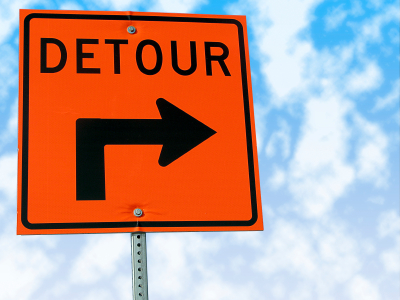 10
Seek a STAR Response
SITUATION:  Ask - Where? When? As an interviewer you want the candidate to present context about a recent challenge and situation.

TASK:  Ask - What did you have to achieve? Ask questions to determine what s/he was trying to achieve from the situation.

ACTION: Ask - What did you do? Look for information on what the candidate did, why s/he did it and what were the alternatives.

RESULTS: Ask - What was the outcome of your actions? What did you achieve through your actions and did you meet your objectives? What did you learn from this experience and have you used this learning since?
Situation
Task
Action
Result
11
STAR Example
Question:  Tell me about a research project you led.

Answer:
Situation/Task:  During my internship last summer at NOLA Biomedicals I was responsible for conducting research in A, B, C and delivering results to meet stated checkpoints and deadlines.

Action:  I created a project plan, plotted milestones, managed resources and monitored progress.

Results:  As a result of my excellent project management, I was able to submit my research findings ahead of the stated deadline.
12
False STAR Responses
Vague
		Usually …
		Most of the time…
Future-based
		If that happened…
		Next time I talk to a difficult patient…
Opinions
		I believe…
		If you ask me…
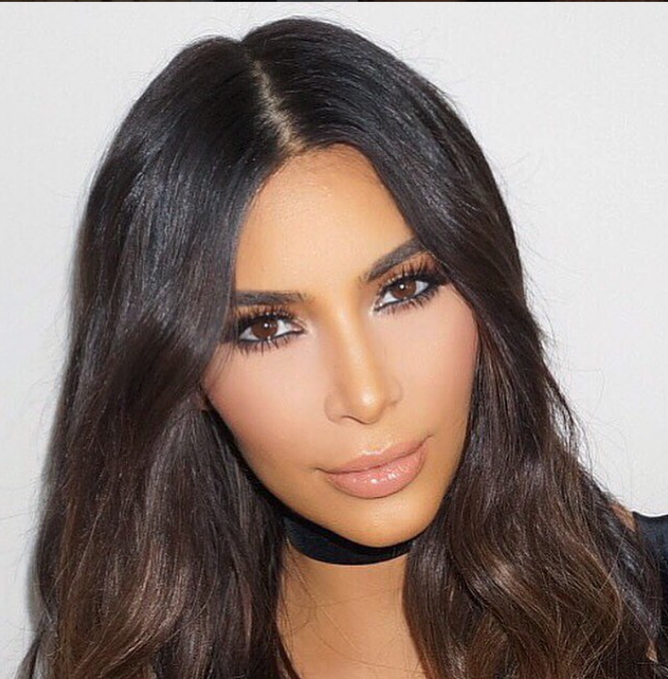 13
Interview Documentation
Interview notes should be captured.
Do not document personal information, even if the candidate brings it up.
Do not write down what the person was wearing or any perceived disabilities.
Documented notes can assist you legally if a discrimination lawsuit arises.
Helps refresh your memory on past candidate discussions.
14
Interview Best Practices
15
Interview Best Practices
Offer the interviewee water or coffee.
Provide a warm introduction of interviewers.
Establish rapport with the candidate with a couple of minutes of small talk.
Ask open-ended, behavioral questions formulated in advance.
Let the applicant do most of the talking. (80/20 rule)
16
Interview Best Practices
Keep the interview on track, redirect as needed.
Take notes, do not rely on your memory.
Be consistent. Ask the same general questions of all candidates.
Leave time for the candidate to ask questions at the end.
Thank the candidate for his or her time.
17
Guiding Principles
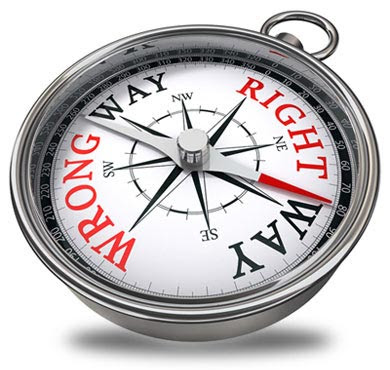 18
Guiding Principle: Match Code of Conduct
Respecting an applicant’s right to privacy and confidentiality 
Program directors and other interviewers may freely express their interest in a candidate, but they shall not ask an applicant to disclose the names, specialties, geographic location, or other identifying information about programs to which the applicant has or may apply.
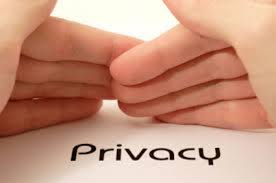 19
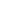 Guiding Principle: Match Code of Conduct
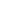 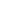 Accepting responsibility for the actions of recruitment team members 
Program directors shall instruct all interviewers about compliance with Match policies and the need to ensure that all applicant interviews are conducted in an atmosphere that is safe, respectful, and nonjudgmental. Program directors shall assume responsibility for the actions of the entire interview team.

Informal interactions, such as entertainment following dinner meetings, are not advised. May create a liability for the program and university.
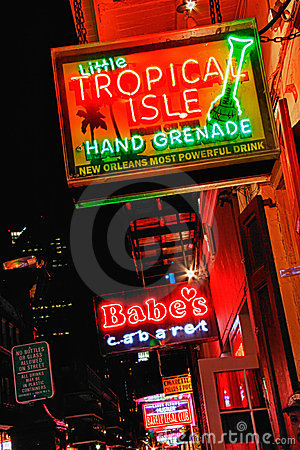 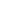 20
Guiding Principle: Match Code of Conduct
Refraining from asking illegal or coercive questions 
Program directors shall recognize the negative consequences that can result from questions about age, gender, religion, sexual orientation, and family status, and shall ensure that communication with applicants remains focused on the applicant’s goodness of fit within their programs.
21
Guiding Principle – Employment Laws
Title VII of the Civil Rights Act of 1964
Prohibits employment discrimination based on race, color, religion, sex, or national origin.
Age Discrimination and Employment Act (ADEA) of 1967
Pregnancy Discrimination Act of 1978
Americans with Disabilities Act (ADA) of 1990
Civil Rights Act of 1991
Permits jury trials and awarding of compensatory and punitive damages for cases brought under Title VII and the ADA.
Family status inquiries

Reference Document: EEO Guidelines
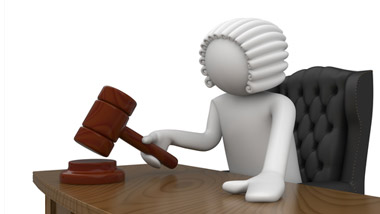 PM-55: Equal Opportunity Policy
“The purpose of this memorandum is to state the LSU System's commitment to provide equal opportunity for all qualified persons in admission to, participation in, or employment in the programs and activities which the University operates without regard to race, creed, color, marital status, sexual orientation, religion, sex, national origin, age, mental or physical disability, or veteran's status.”
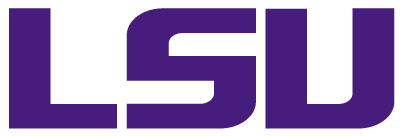 23
CM-10: Equal Employment Opportunity Policy Statement
“The Louisiana State University Health Sciences Center reaffirms its commitment to Equal Employment Opportunity policies and procedures in the recruitment, hiring, transfer, promotion, and other terms or conditions of employment without regard to race, color, religion, sex, national origin, age, handicap, marital status or veteran's status or other non-merit factor which cannot lawfully be used as the basis for an employment decision.”
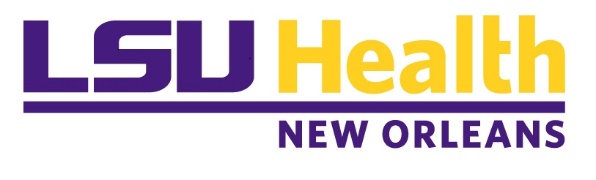 24
Ensure a Positive Candidate Experience
With every candidate interaction, we have the opportunity to enhance the diversity, reputation, and image of SOM and LSU Health Sciences Center.
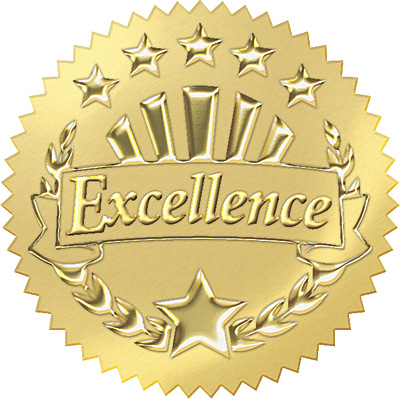 25
Resources
Office of Human Resource Management
RecruitTalent@lsuhsc.edu
504-568-2799

Graduate Medical Education Office
GME@lsuhsc.edu
504-568-4006

The National Resident Matching Program
http://www.nrmp.org/
26
Questions?
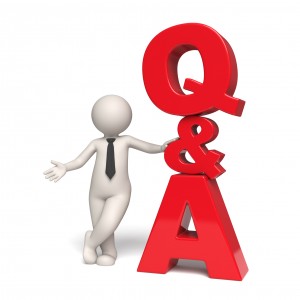 27